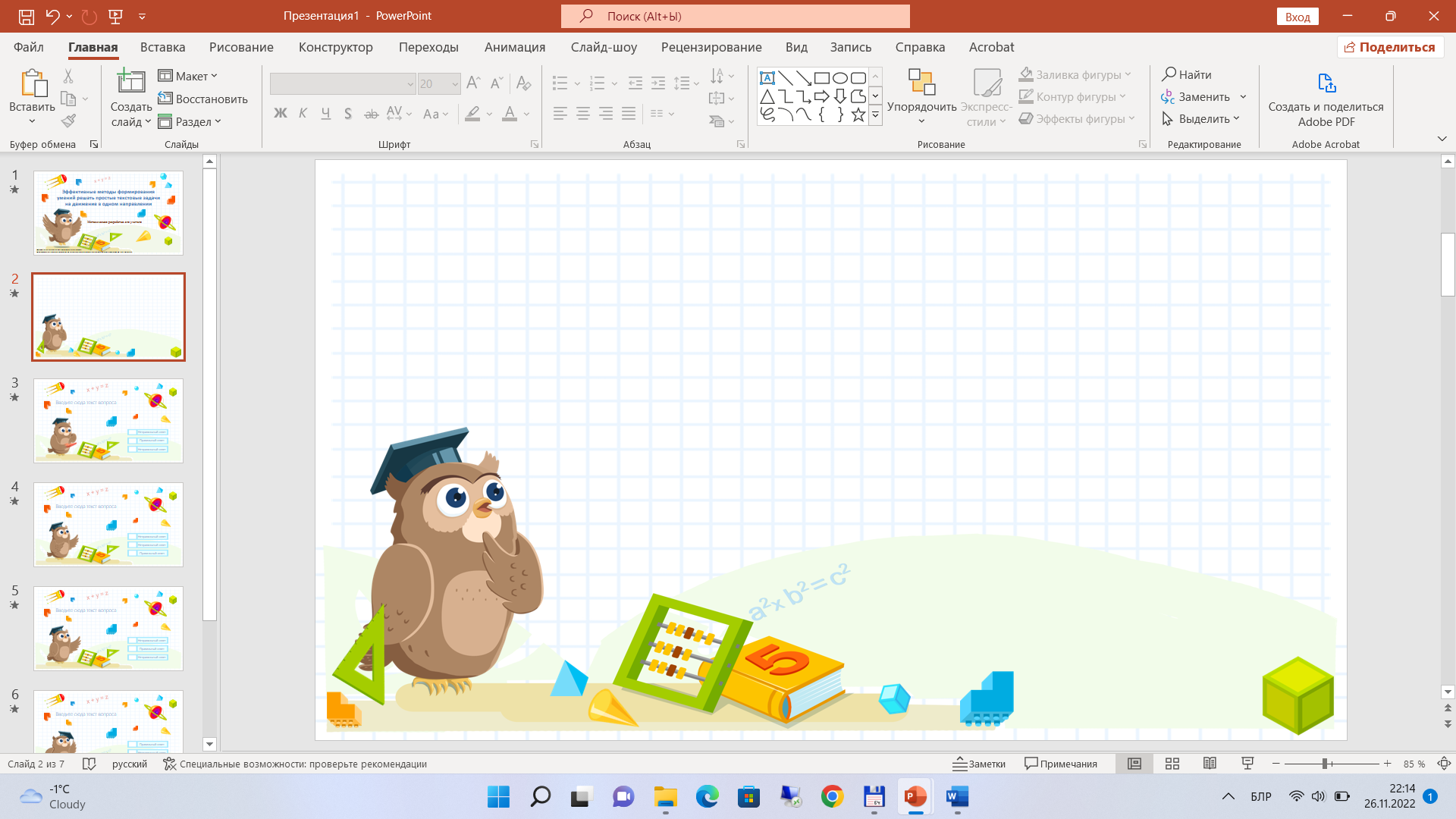 Использование приёма сравнения при решении трёх типов простых задач, раскрывающих смысл арифметических действий умножения, деления (по содержанию, на равные части)
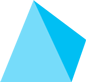 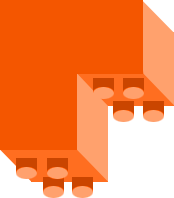 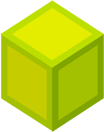 Методическая разработка для учителя
Задание 4.
Математический диктант
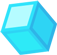 Е. С. Шилова, кандидат педагогических наук, доцент
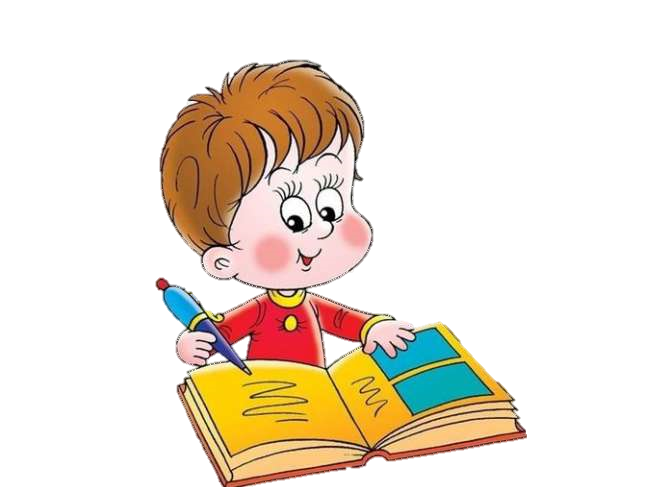 Задание:
     запишите номера задач: 
     1)
     2)
     3)
запишите  решение каждой задачи.
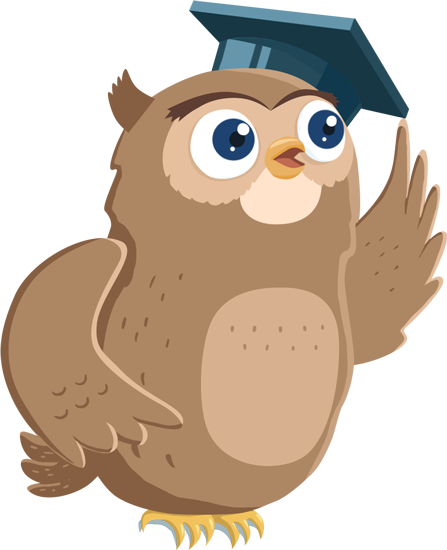 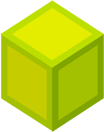 2
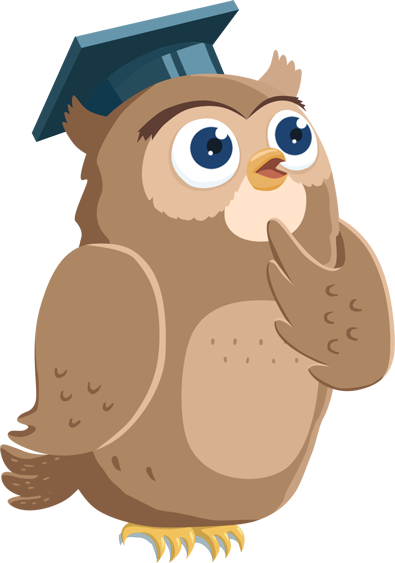 Задание:
запишите в тетради.
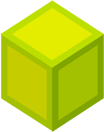 2
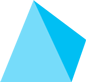 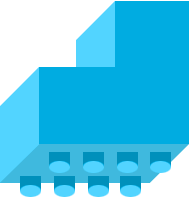 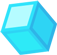 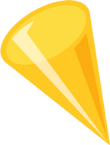 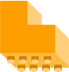 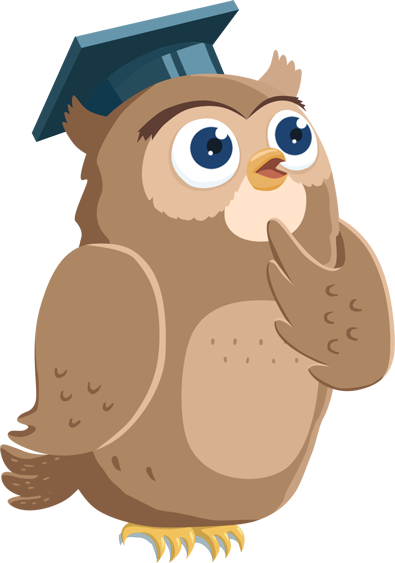 Задание:
запишите в тетради.
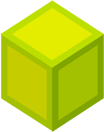 3
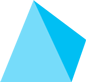 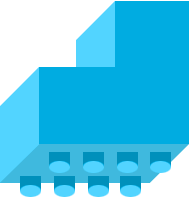 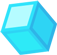 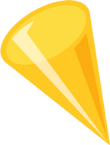 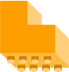 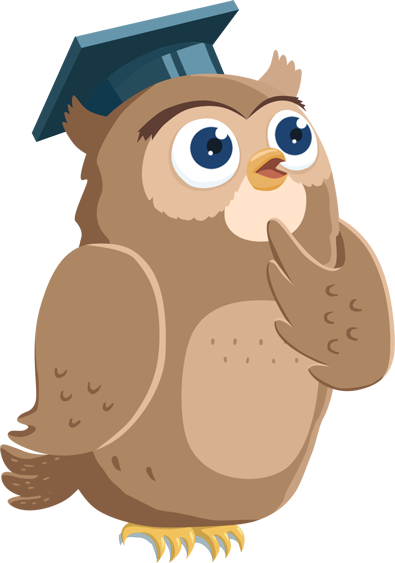 Задание:
запишите в тетради.
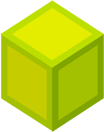 4
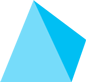 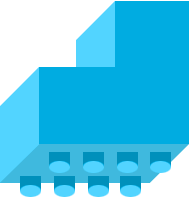 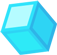 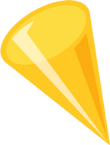 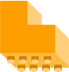 Проверка результатов решения задач математического диктанта
Задание:
вместе проверьте правильность  решения задач.
Как называются компоненты и результат действия умножения?
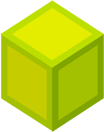 6
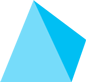 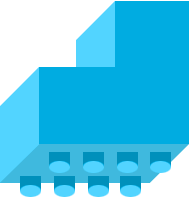 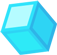 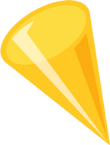 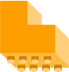 Повторите!
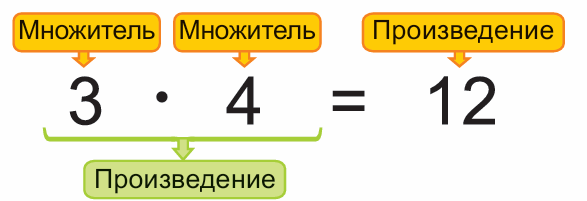 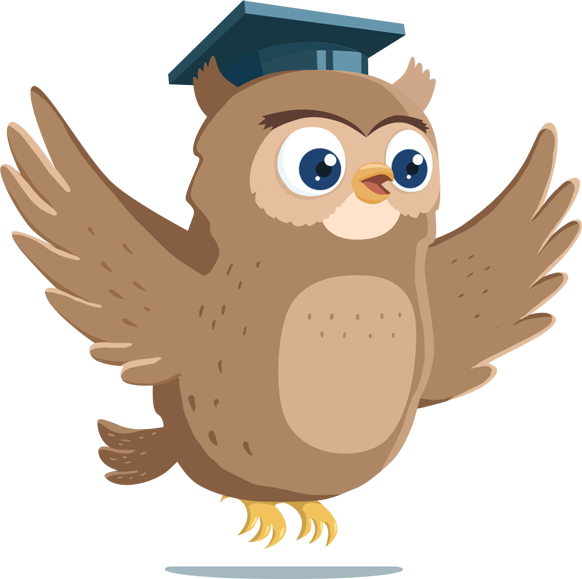 Задание:
 прочитайте и расскажите друг другу.
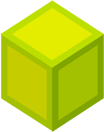 7
Проверка результатов решения задач математического диктанта
Задание:
вместе проверьте правильность  решения задач.
Как называются компоненты и результат действия деления?
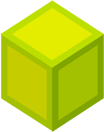 8
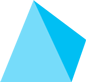 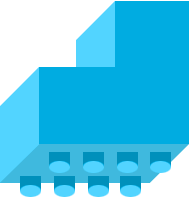 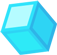 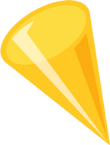 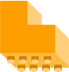 Повторите!
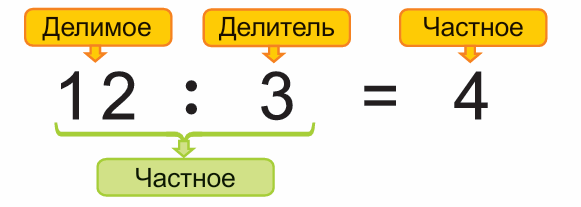 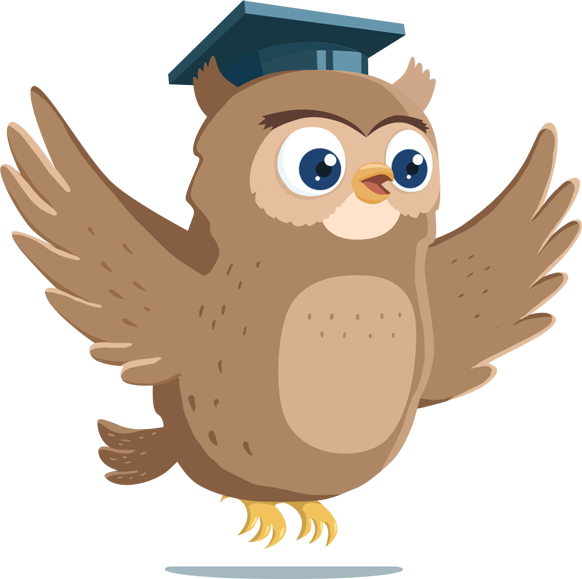 Задание:
 прочитайте и расскажите друг другу.
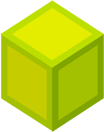 9
Проверка результатов решения задач математического диктанта
Задание:
вместе проверьте правильность  решения задач.
Как называются компоненты и результат действия деления?
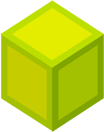 10
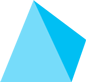 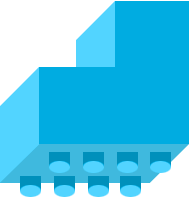 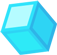 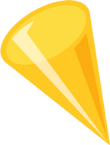 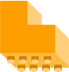 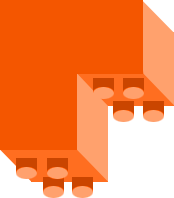 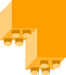 Физкультминутка
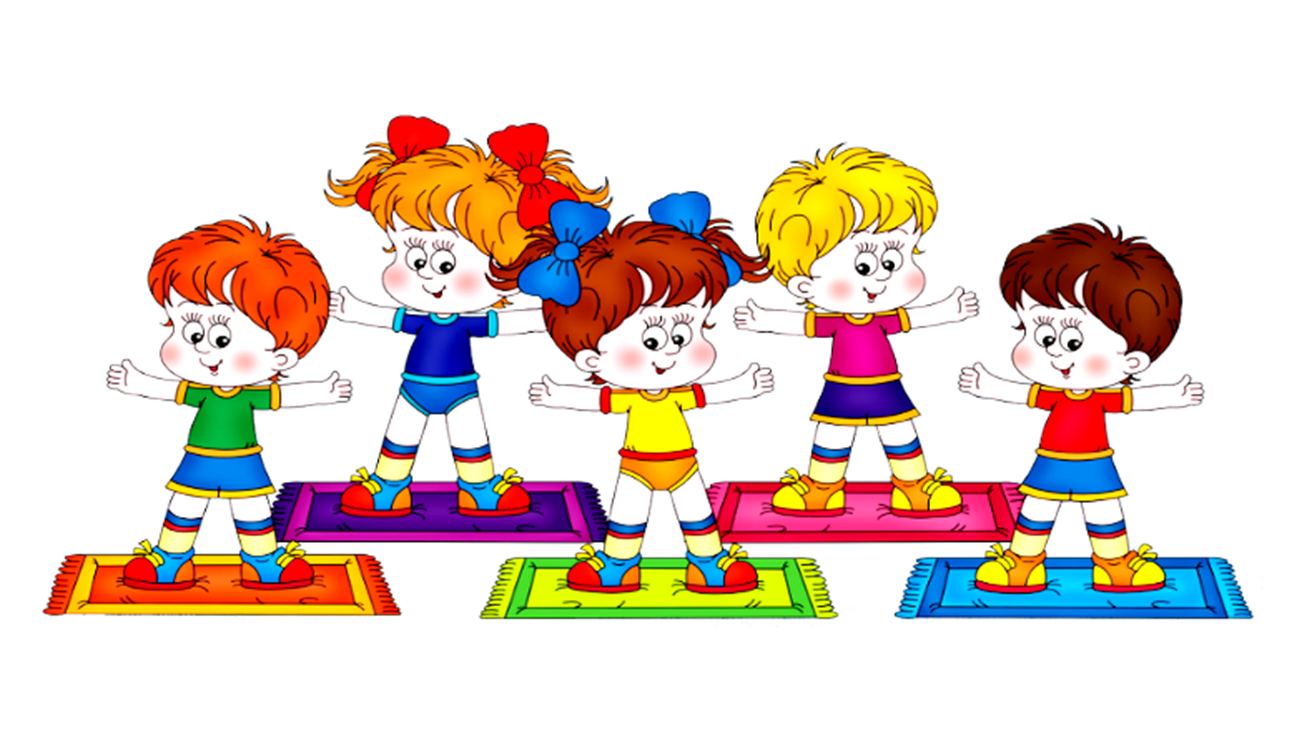 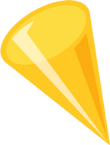 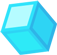 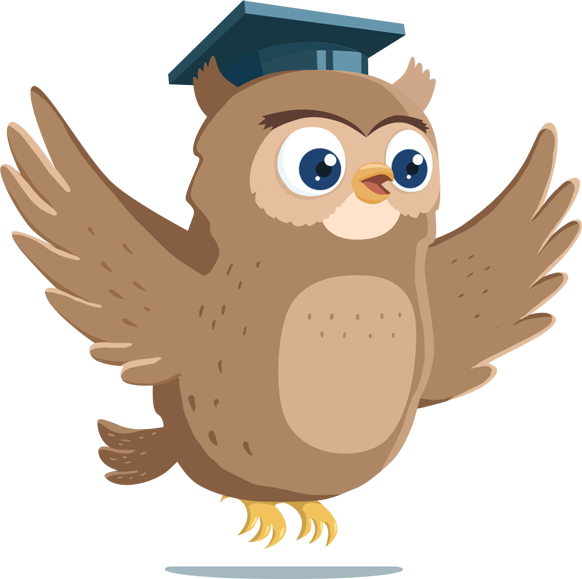 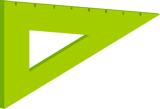 flomaster.club
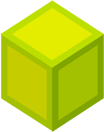 11
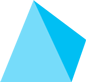 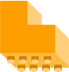 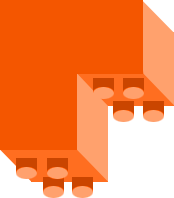 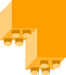 Подведение итогов выполнения задания
Запомните!
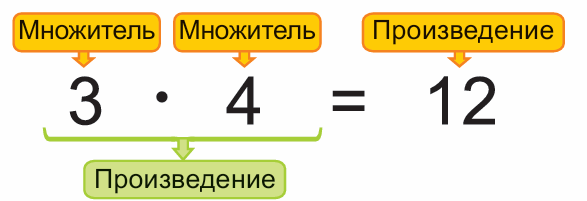 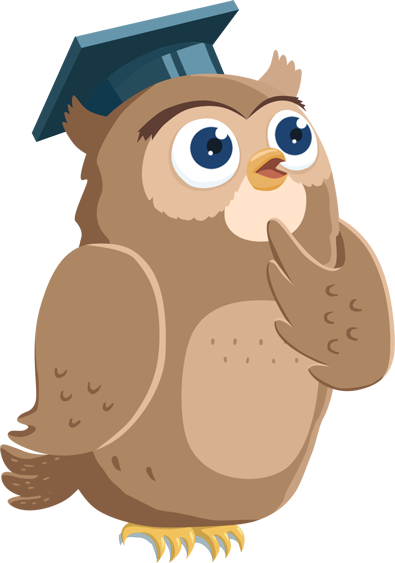 Задание:
проверьте у себя знание компонентов 
и результата действия умножения.
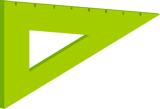 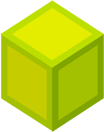 12
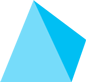 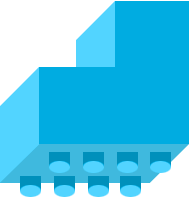 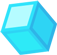 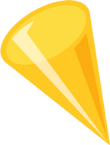 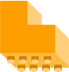 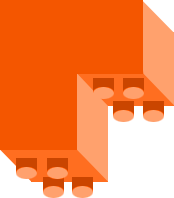 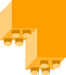 Подведение итогов выполнения задания
Продолжите!
3 ∙ 4 = 12
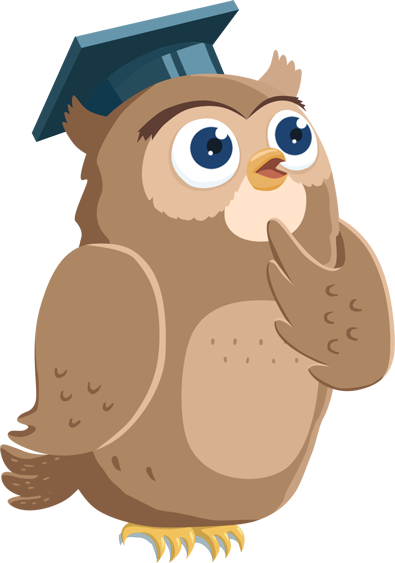 Задание:
проверьте друг у друга знание компонентов 
и результата действия умножения.
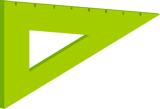 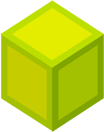 13
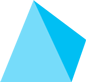 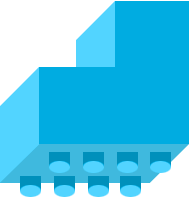 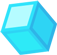 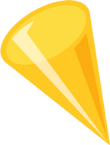 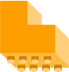 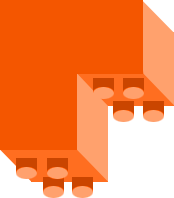 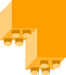 Подведение итогов выполнения задания
Запомните!
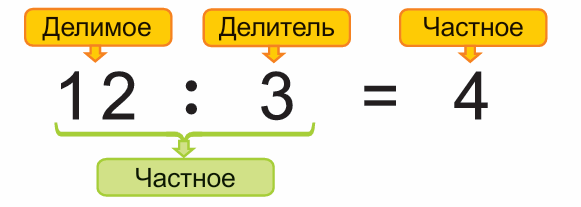 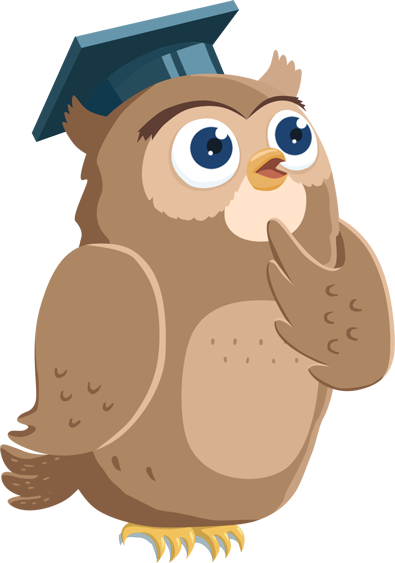 Задание:
проверьте у себя знание компонентов 
и результата действия деления.
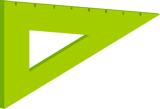 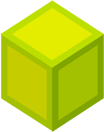 14
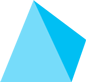 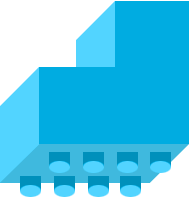 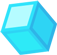 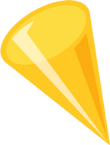 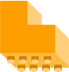 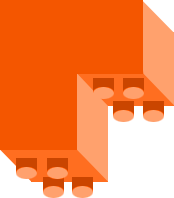 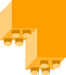 Подведение итогов выполнения задания
Продолжите!
12 : 3 = 4
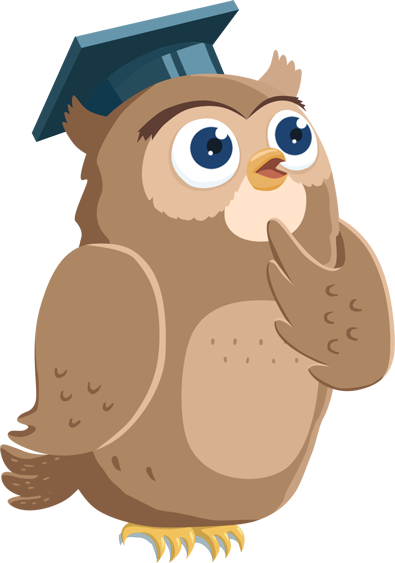 Задание:
проверьте друг у друга знание компонентов 
и результата действия деления.
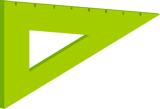 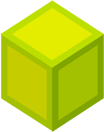 15
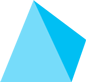 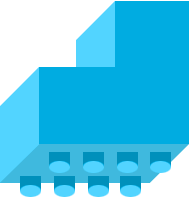 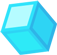 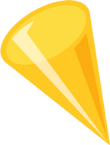 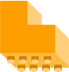 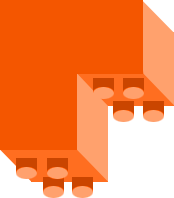 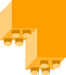 РЕФЛЕКСИЯ
Возникали ли у вас трудности при решении задач на умножение и деление?
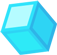 Понравилось ли вам вместе проверять правильность  составления и решения задач?
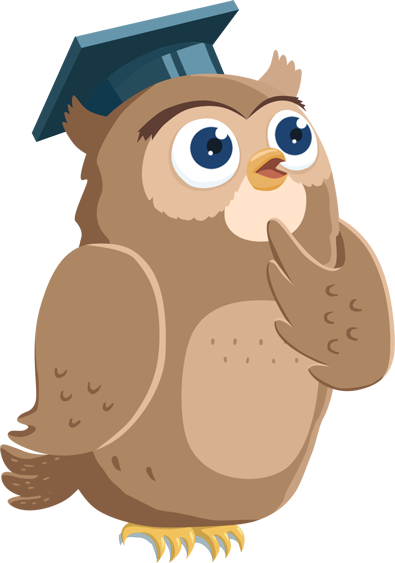 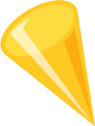 Что необходимо сделать, чтобы устранить все затруднения, которые возникали при составлении и решении задач?
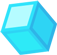 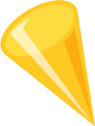 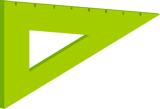 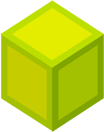 16
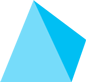 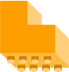